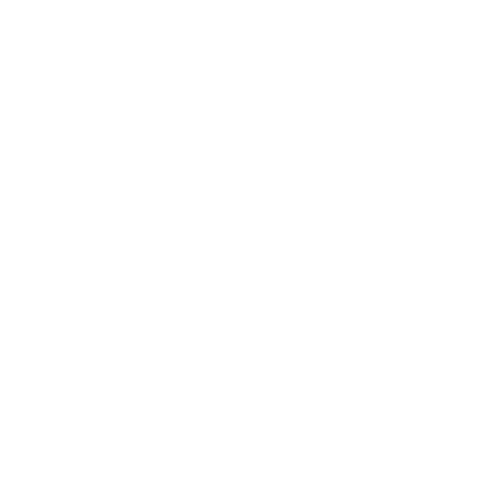 Sikkerheden er på spil: Sikker handel online
MELLEMTRINNET
Velkommen i min onlinebutik
Det er blevet populært at handle online
 – alt fra legetøj til elektronik. 

Men pas på! Sikkerheden kan være på spil.
Side
Sikkerhedsstyrelsen
2
Ved du, hvor du handler, når du shopper online?
Det kan nogle gange være svært at vide hvem, 
du handler med online. 
Derfor er det vigtigt, at du bruger din sunde fornuft, 
så du ved, hvem du handler med.
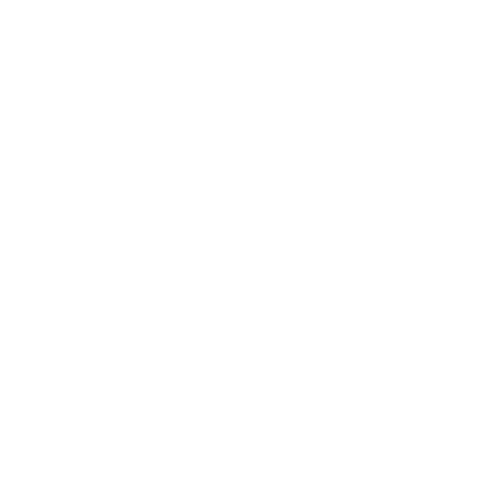 Side
Sikkerhedsstyrelsen
3
Når du handler online, kan du møde…
En onlinemarkedsplads er som et stort kræmmermarked, men det er på internettet! 

Her sælger mange forskellige butikker deres varer på det samme sted. Det er meget ofte ikke onlinemarkedspladsen, man direkte handler med, men derimod en anden virksomhed eller sælger, som kan være hvem som helst.

Du kan købe alt - legetøj, elektronik, tøj, make-up og meget mere.
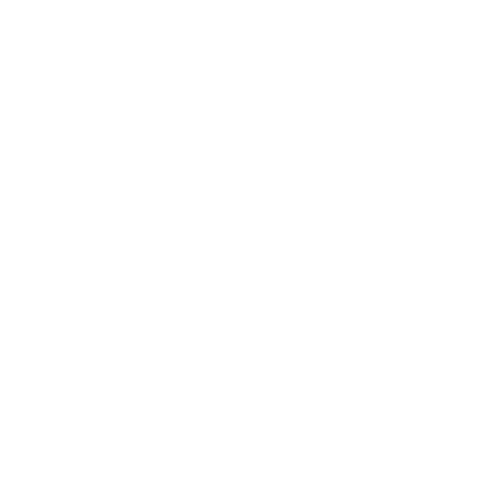 Sikkerhedsstyrelsen
4
Når du handler online, kan du møde…
En webbutik eller webshop er en individuel, selvstændig online butik, som ejes og drives af 
én virksomhed. 

Nogle fysiske butikker har også online butikker, men ikke alle online butikker har en fysisk butik.
Side
Sikkerhedsstyrelsen
5
For godt til at være sandt? - tænk, tal, del
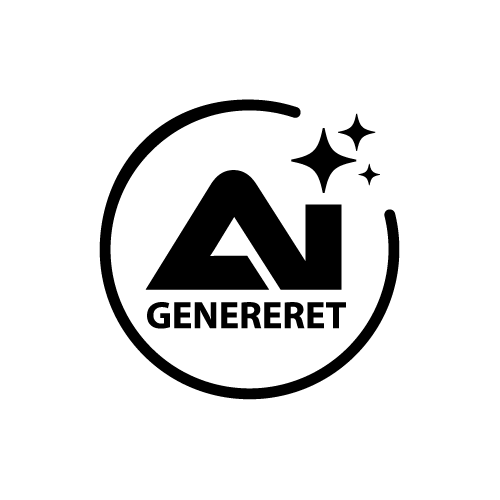 Har du oplevet, at et tilbud er så godt, at du er nødt til at slå til?
Tænk først for dig selv over det i 30 sekunder,
tal dernæst med din sidemakker i 60 sekunder,
og del til sidst det i fællesskab i klassen
Side
Sikkerhedsstyrelsen
6
Hvis du får et billigt tilbud online…
Når man handler på nettet, skal man være ekstra opmærksom på, om det er sikkerheden ved produktet, der er sparet væk.

Hvis du oplever, at et tilbud er for godt til at være sandt, er det altid en god idé at være kritisk og bruge dine sunde fornuft. 

Du kan nemlig være uheldig…
Side
Sikkerhedsstyrelsen
7
Du kan være uheldig…
1. Farlige produkter
Kemikalier: Nogle produkter kan indeholde kemi, som er skadelig for din sundhed og miljøet. Det kan f.eks. være ftalater, PFAS og tungmetaller, hvoraf flere af stofferne i disse grupper er ulovlige.

Elektronik: Elektroniske produkter, der ikke er lavet ordentligt, kan give stød, overophede, kortslutte eller starte brande.
Side
Sikkerhedsstyrelsen
8
Du kan være uheldig…
2. Dårlig kvalitet
Slid: Produkter kan være billige at købe, men de holder måske ikke længe. De kan gå i stykker hurtigt, så du bliver nødt til at købe dem igen. De kan måske ikke repareres.

Kopier: Produkter der er kopier af kendte mærker, men de er ikke lavet godt. De fungerer måske ikke, som de skal eller ligner ikke billedet.
Side
Sikkerhedsstyrelsen
9
Du kan være uheldig…
3. Du kan blive snydt
Svindel: Der er nogle sælgere, der ikke sender de ting, du har købt. Du kan derfor ende med at betale penge og aldrig modtage noget.

Forkerte oplysninger: Nogle gange er oplysningerne om produkterne ikke sande. Det kan derfor være svært at vide, hvad du faktisk får.
Side
Sikkerhedsstyrelsen
10
Øvelse 1: Brandfare på spil
I denne øvelse skal vi i fællesskab se videoklippet, der viser, at et godt tilbud kan ende med en ulykke, og hvorfor man skal passe på, hvor man vælger at købe på nettet.

Dernæst skal I i mindre grupper tale om, hvad I synes om filmen og tale om, hvilke andre farer man ellers kan støde på, når man køber produkter online.
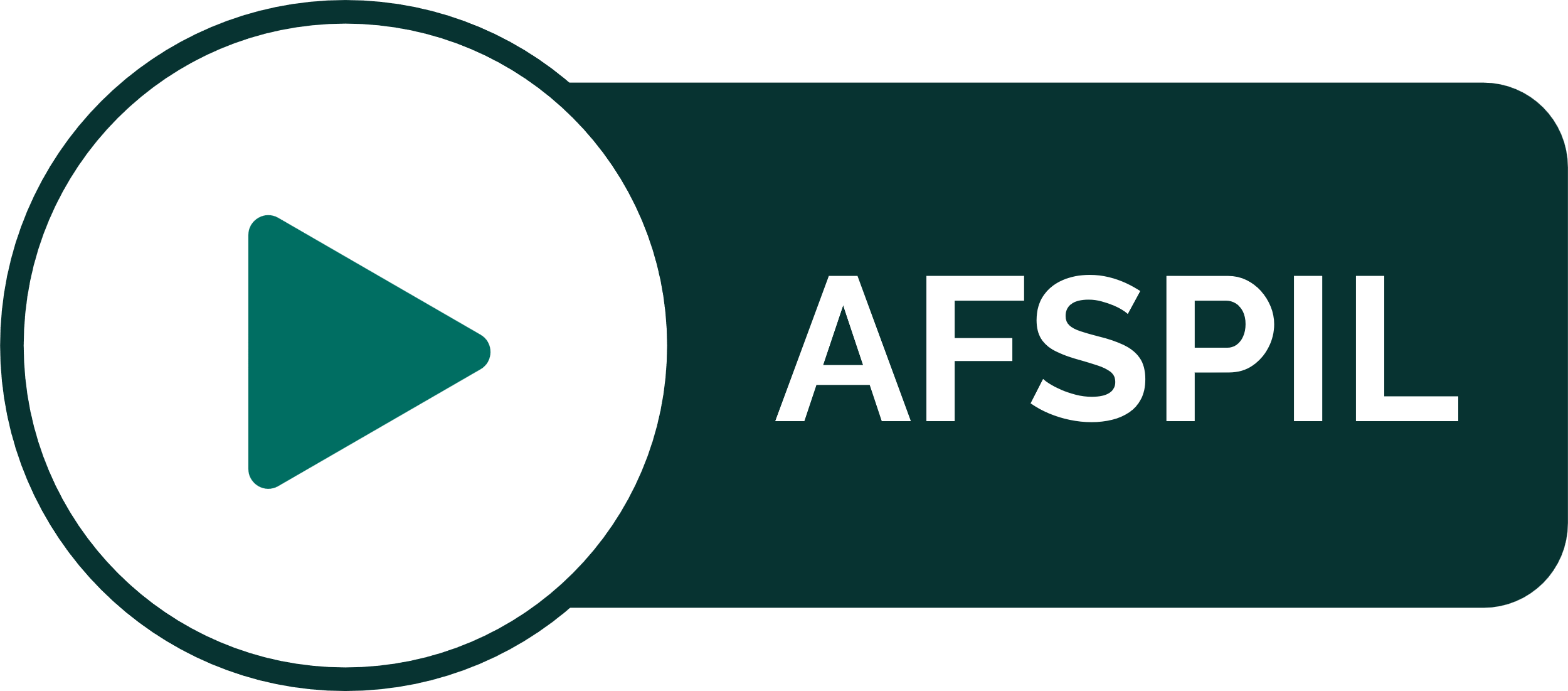 Side
Sikkerhedsstyrelsen
11
Øvelse 2: Kvælningsfare og returret på spil
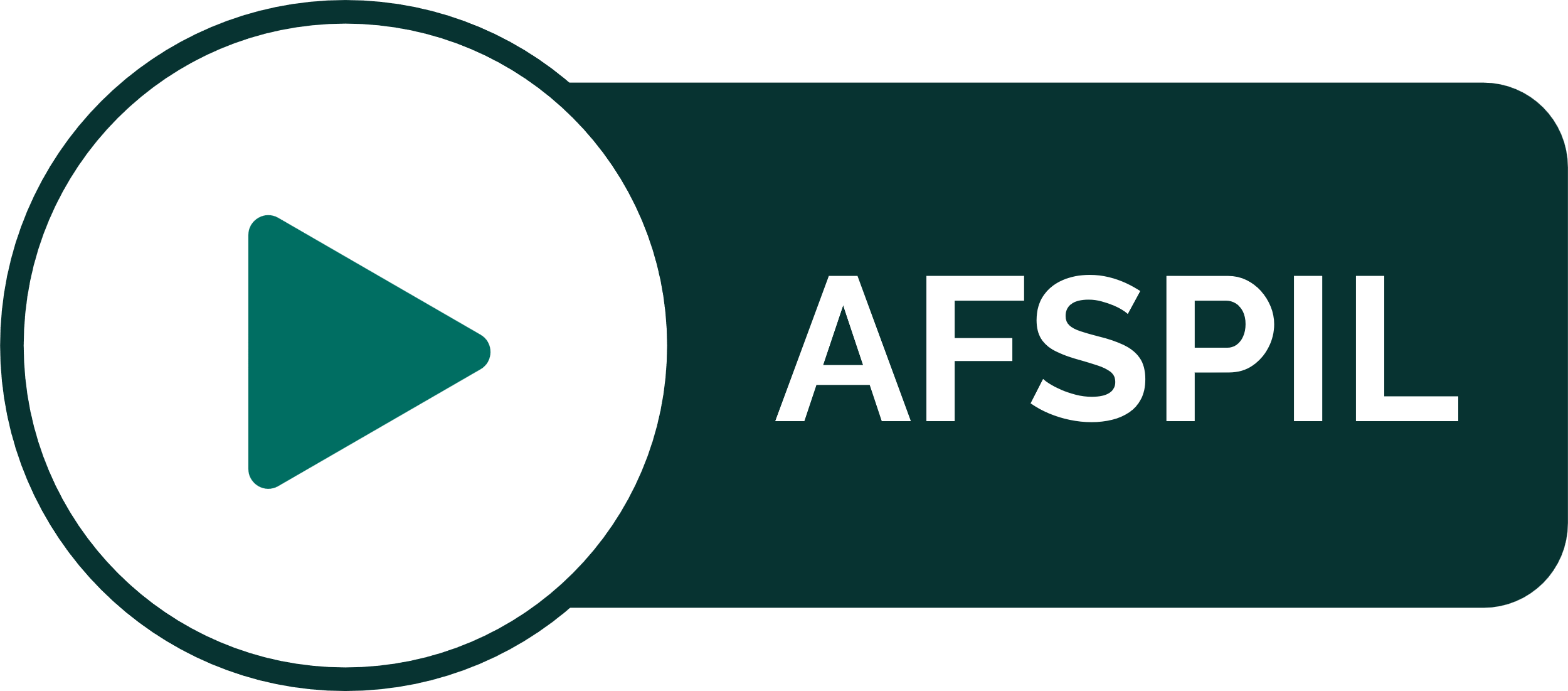 I denne øvelse skal vi i fællesskab se videoklippene, der viser, at et godt tilbud kan ende med en ulykke, og hvorfor man skal passe på, hvor man vælger at købe på nettet. 

Dernæst skal I i mindre grupper tale om, hvad personen i videoklippet kunne have gjort anderledes for at undgå faren? Og hvad ville du gøre, hvis du var i den samme situation?
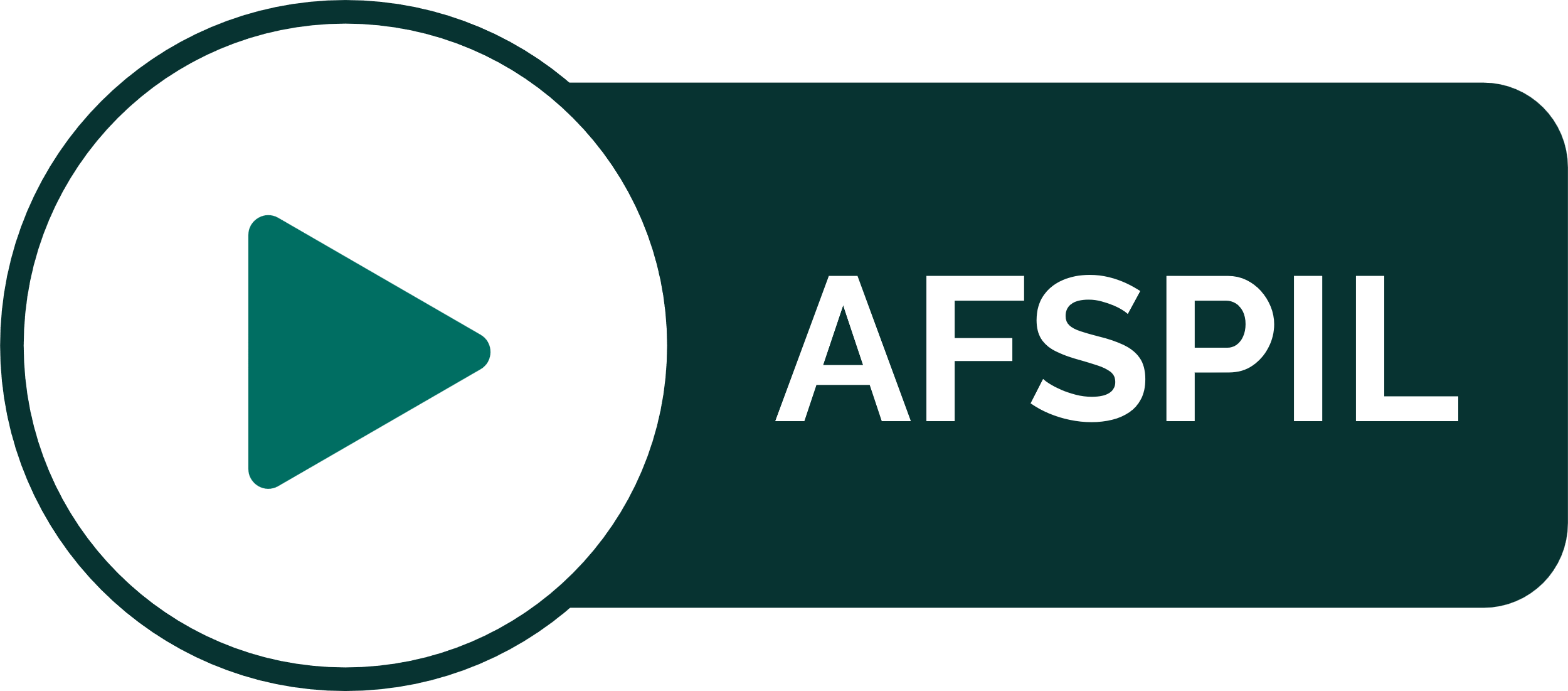 Side
Sikkerhedsstyrelsen
12
Fakta - 9 ud af 10 produkter fra onlinemarkedspladser dumper kontrol
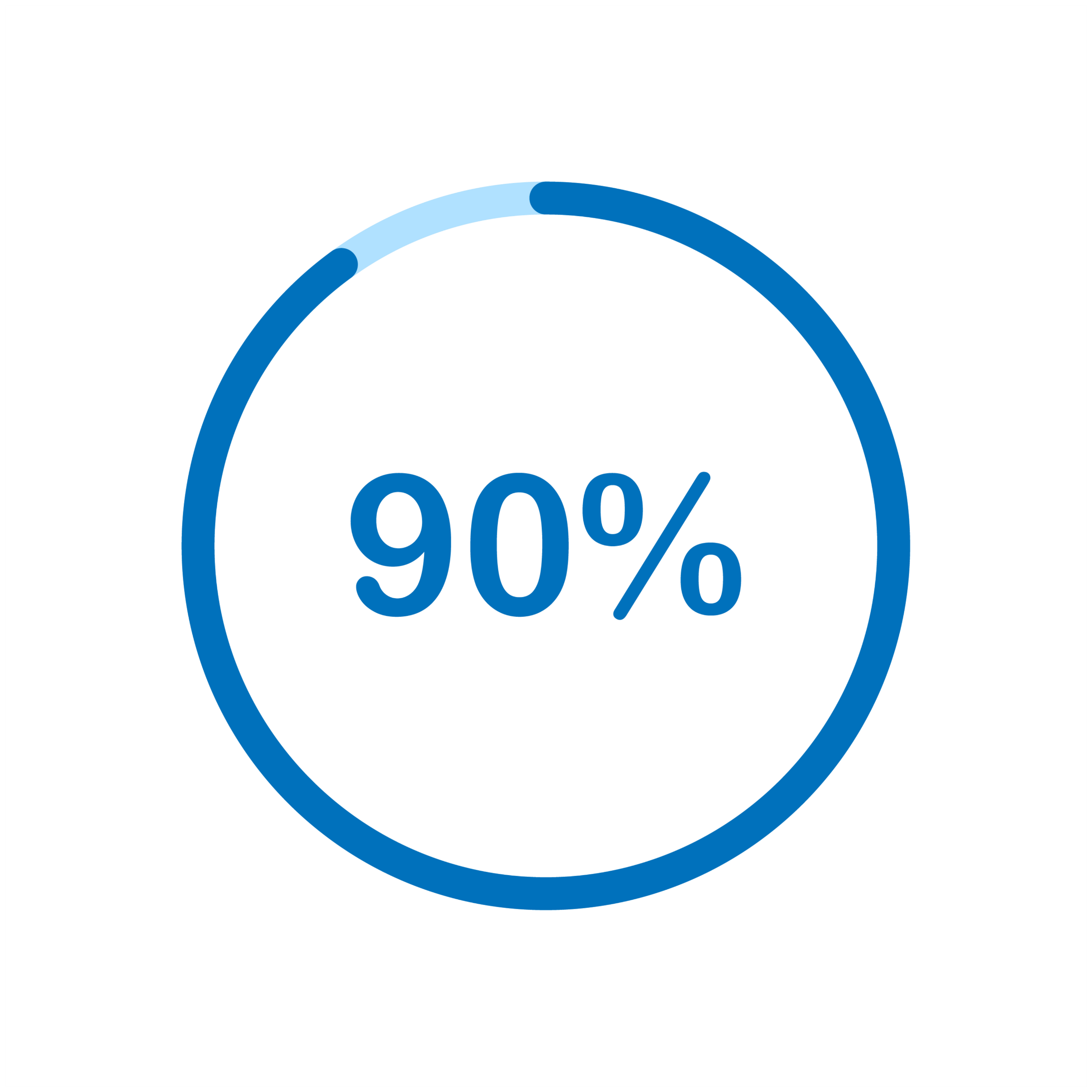 Sikkerhedsstyrelsen har i 2024 kontrolleret 100 produkter fra ti onlinemarkedspladser. 

Kontrollen har vist, at mere end 90% af produkterne 
er ulovlige og/eller decideret farlige.

Denne gang var det Sikkerhedsstyrelsen, der konstaterede de mange produkter med fejl 
og mangler. Men det kunne lige så godt have 
været dig.
Side
Sikkerhedsstyrelsen
13
Øvelse 3: Risikovurdér et produkt
I denne øvelse skal du risikovurdere et produkt fra en fiktiv online markedsplads.
Sikkerhedsstyrelsen
14
Øvelsesvejledningen – sådan gør vi:
Om lidt skal vi tale om farer, når man handler online og risikovurdere to produkter. 

Først læser vi fælles om de to produkter, som står på de næste to slides. 

Derefter bliver I inddelt i mindre grupper. Den ene halvdel af grupperne skal arbejde med produkt 1, mens den anden halvdel arbejder med produkt 2. Alle grupper får deres produkt udleveret på et stykke papir. 

I grupperne skal I arbejde med de spørgsmål, der står på det følgende slide. 

Når I har talt om alle spørgsmålene, gennemgår vi fælles, hvad hver gruppe har svaret.
Side
Sikkerhedsstyrelsen
15
Produkt 1 – oplader
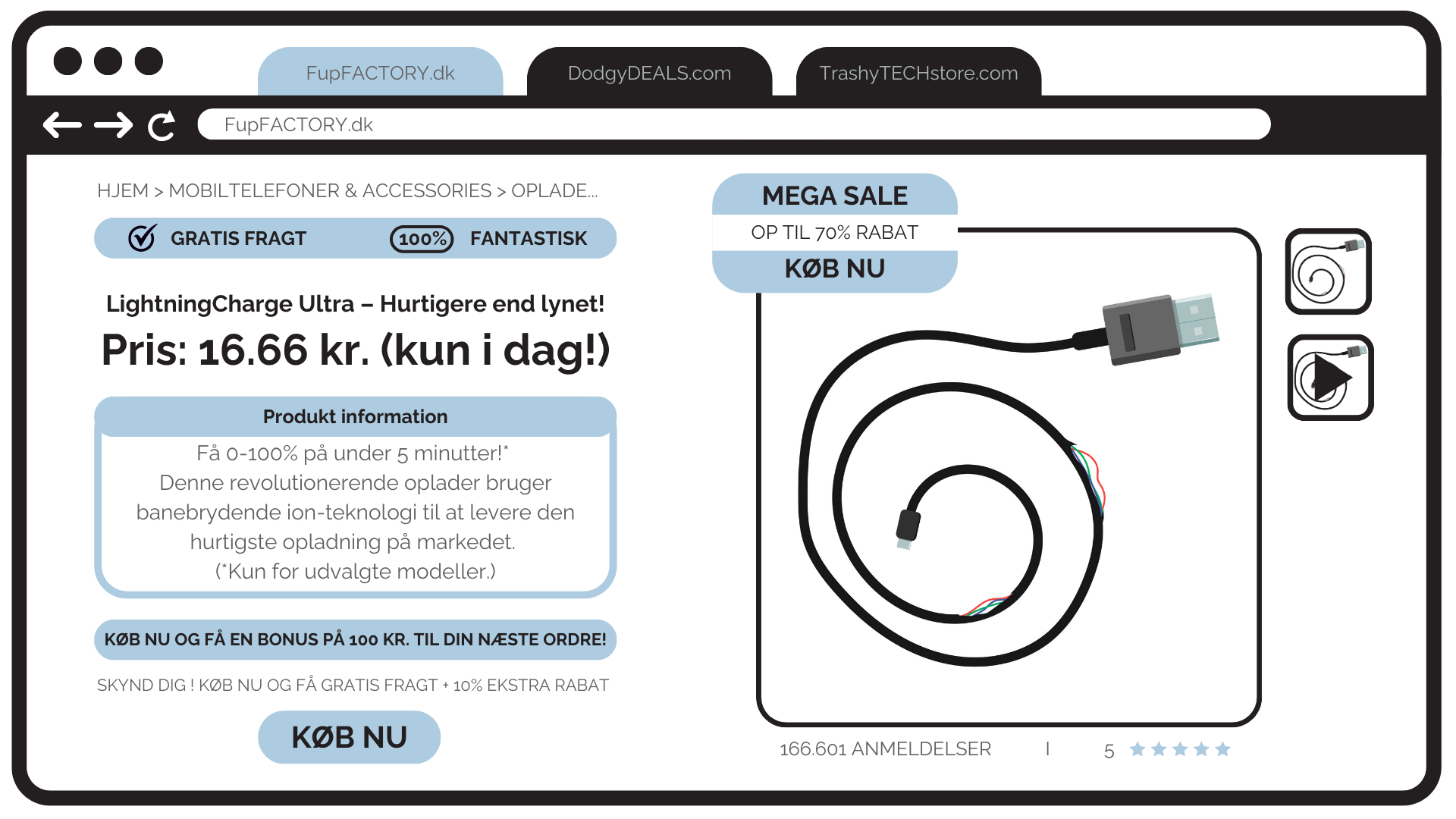 Sikkerhedsstyrelsen
16
Produkt 2 - skoletaske
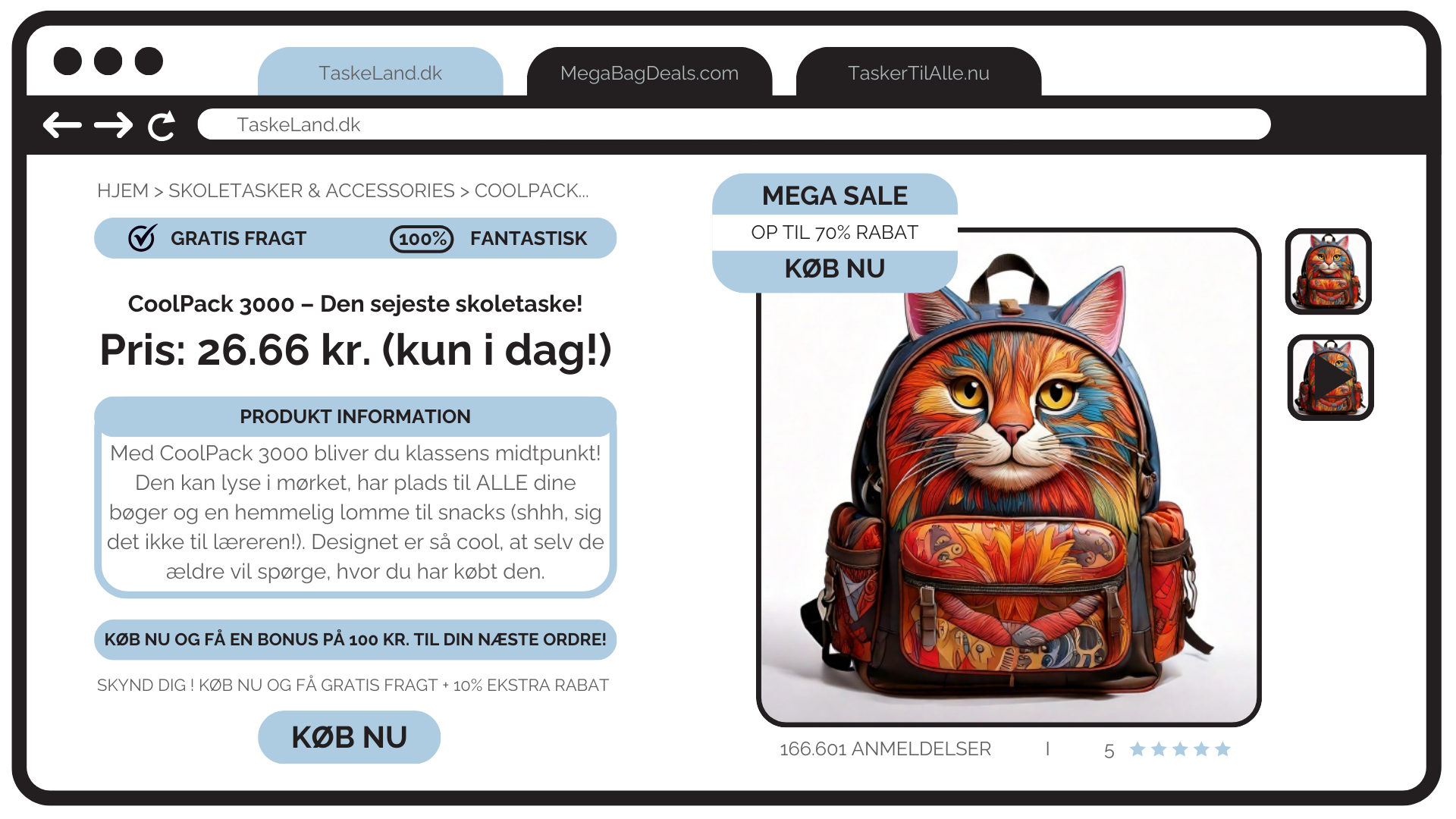 Sikkerhedsstyrelsen
17
I grupper – tal sammen om:
I skal nu tale sammen om det produkt, I har fundet. 

I skal tjekke, om I kan finde:
Er sælgerens navn på hjemmesiden?
Er sælgerens adresse, telefonnummer og e-mail på hjemmesiden?
Hvem ejer sælgerens virksomhed?
Er mærkning, advarsler og vejledninger skrevet på dansk?
Er der en brugsanvisning på dansk?
Er der noget ved produktet, der gør dig usikker, fx skarpe eller spidse dele?
Side
Sikkerhedsstyrelsen
18
Fælles opsamling – hvad fandt I frem til?
Nu hvor I har talt om alle spørgsmålene, gennemgår vi fælles, hvad hver gruppe har svaret.
Side
Sikkerhedsstyrelsen
19
Fælles opsamling – 4 gode råd
✅ Når du handler online, så skal du bruge din sunde fornuft og kritiske sans - ligesom hvis du handlede i en butik.
✅ Tænk over, om tilbuddet i virkeligheden er for godt til at være sandt. Måske er det sikkerheden ved produktet, der er sparet væk.
✅ Du bruger også din sunde fornuft ved at kigge på og vurdere produkterne, når du modtager dem.

✅ Spørg altid en voksen om hjælp, når du er i tvivl.
Side
Sikkerhedsstyrelsen
20
Fælles opsamling – det du skal tjekke
✅ Før du køber
Sælgerens informationer: Sørg for, at hjemmesiden viser sælgerens navn, adresse, telefonnummer og e-mail.

Registreringsnummer: Tjek om sælgerens virksomhed har et registreringsnummer, eller find ud af, hvem der ejer sælgerens virksomhed.

Hvis du ikke kan finde disse oplysninger, så køb varen et andet sted.
✅ Når du modtager produktet 
Er mærkning, advarsler og vejledninger skrevet på dansk?
Er der en brugsanvisning på dansk?
Er der noget ved produktet, der gør dig usikker, fx skarpe eller spidse dele?
Side
Sikkerhedsstyrelsen
21
Læs mere om sikker handel på online markedspladser
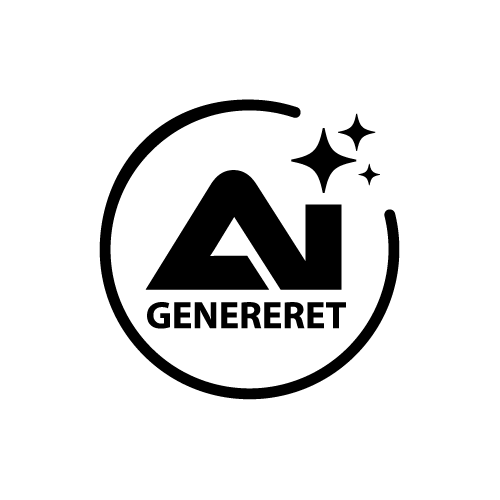 Her kan du læse mere om sikker handel på online markedspladser:
https://www.sik.dk/sikkerheden-kan-vaere-paa-spil
Side
Sikkerhedsstyrelsen
22